Uncooperative parasites:
Solving the prisoners’ dilemma in the active / passive house of correction
David Buckle
(Unaffiliated these days)

David.j.buckle@live.co.uk


CDAR

University of California, Berkeley  18/4/2023
The agenda
Setting the investment scene

Refresher on conventional model

What values for Sharpe Ratio and Information Ratio?

A revised conventional model when investors impact the market

What if investors collaborate?

What if they don’t?

Forcing responsible behaviour
The agency model of asset management
single period manager selection
INVESTOR
Time
Allocation of wealth
multi period security selection
ASSET MANAGER
Time
There are two types of asset manager
Active managers

Managers who dynamically change their portfolio based on security analysis
Passive managers

Managers who buy and hold the market portfolio
There are two types of asset manager
Active managers

Managers who dynamically change their portfolio based on security analysis
Passive managers

Managers who buy and hold the market portfolio
Active managers are the only traders in the investment window
They clear the market: price discovery
Their aggregate investment forms a portfolio

Passive managers buy this portfolio

Therefore this portfolio must be the market (cap weighted) portfolio
There are two types of asset manager
Active managers

Managers who dynamically change their portfolio based on security analysis
Passive managers

Managers who buy and hold the market portfolio
Active managers are the only traders in the investment window
They clear the market: price discovery
Their aggregate investment forms a portfolio

Passive managers buy this portfolio

Therefore this portfolio must be the market (cap weighted) portfolio
Active managers

Form the market portfolio
Passive managers

Use the market portfolio
There are two types of asset manager
Active managers

Managers who dynamically change their portfolio based on security analysis
Passive managers

Managers who buy and hold the market portfolio
Active managers are the only traders in the investment window
They clear the market: price discovery
Their aggregate investment forms a portfolio

Passive managers buy this portfolio

Therefore this portfolio must be the market (cap weighted) portfolio
Active managers

Form the market portfolio
Passive managers

Use the market portfolio
Freeloaders
How agents discover prices
Case study: Microsoft introduces Windows


















Assume there are 2 active managers
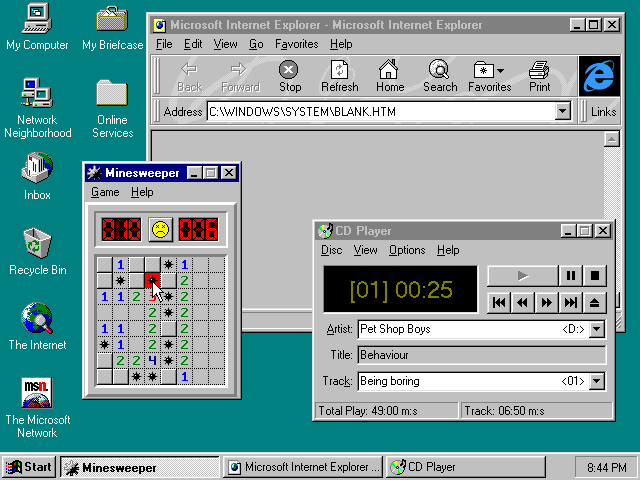 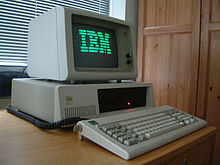 Price target of manager A
Price target of manager B
How are they not Nobel Laureates?!?
Jack Treynor
Fischer Black
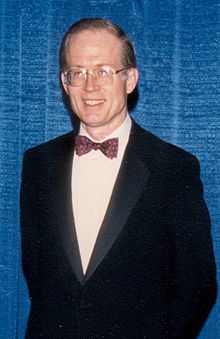 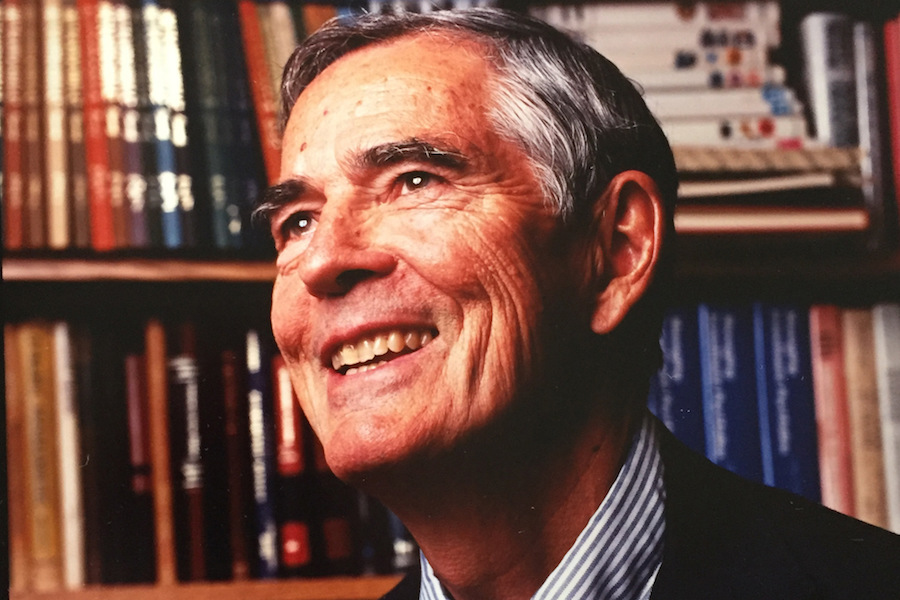 Treynor J. and Black F. (1973) “How to use security analysis to improve portfolio selection” Journal of Business, 46(1), 66-85.
Concept:
Separation of security return into alpha and beta
Active portfolios constructed from alpha


Terminology
Sharpe ratio
Passive portfolio, active portfolio


Other ideas in the paper
Information ratio
Information coefficient
Market neutral portfolios, portable alpha, leveraged portfolios, incorporating analysts’ views
The dual role of securities for active management and to form the market
Passive investors need not forecast the market
Treynor and Black security analysis - the model
rF denotes risk-free rate of return


rM denotes market return


rA denotes return on active portfolio of securities

				rA = rF + b(rM – rF) + q

						where b is set such that rM and q are uncorrelated


rP denotes investor’s return (with x% of wealth allocated to the market and y% allocated to the active portfolio)

                                                           rP = (1 – x – y)rF + x rM + y rA

                                                               = rF + w(rM – rF) + y q
Treynor and Black security analysis – the results
E[rM – rF] = m			V[rM] = s2		SR = m/s
		E[q] = a				V[q] = n2			IR = a/n

                                                                              E[rP – rF] 
				  SRP =   √V[rP]

Optimise the objective function    f(w,y) = E[rP – rF] – ½ l V[rP]
                                                                 = wm + ya – ½ l (w2s2 + y2n2)            where l is coefficient of risk aversion



		                          w* = m              =   SR
                                                                 ls2                 ls

		                           y* =  a              =   IR
                                                                   ln2                 ln


				SRP* = √ (SR2 + IR2)
Typical values used for m, s, and l
Long term capital market assumptions
Typical values used for m, s, and l
Long term capital market assumptions
In this presentation, I will use
                                     m = 5%	         s = 16.666%           SR = 0.3
Typical values used for m, s, and l
Long term capital market assumptions
In this presentation, I will use
                                     m = 5%	         s = 16.666%           SR = 0.3


l = 3                 Optimal market exposure = SR = 60%
                                                                          ls
Typical values used for a, n
Active risk tends to be approximately n = 5%

                             Optimal active exposure = IR
                                                                        ln
Typical values used for a, n
Active risk tends to be approximately n = 5%

                             Optimal active exposure = IR
                                                                        ln

BUT, ln = 15%.
Therefore IR is a very sensitive parameter.
No active management
>100% active management
Typical values used for a, n
Active risk tends to be approximately n = 5%

                             Optimal active exposure = IR
                                                                        ln

BUT, ln = 15%.
Therefore IR is a very sensitive parameter.






Often, IR values of 1 are claimed by active managers
That would imply active exposure of …
No active management
>100% active management
Typical values used for a, n
Active risk tends to be approximately n = 5%

                             Optimal active exposure = IR
                                                                        ln

BUT, ln = 15%.
Therefore IR is a very sensitive parameter.






Often, IR values of 1 are claimed by active managers
That would imply active exposure of …
No active management
>100% active management
666%
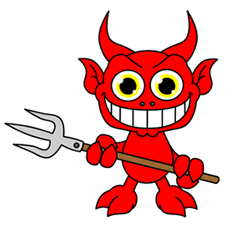 Is a = 0?
The conventional argument (a=0)
The aggregate alpha of active managers is zero
If one manager has positive alpha…
…another manager has negative alpha (cannot persist in equilibrium)
Is a > 0?
Possible exceptions to the argument that a = 0
Some agents are allocated wealth – irrespective of their alpha
Eg: Some investors are their own agents
Eg: Companies manage their own capital stack
BUT…if commercial asset managers must have positive alpha, the above must be the fall-guys
There is no equilibrium
Asset manager has alpha  more allocation  becomes the market  less alpha  less alloc
Investors tactically allocate to asset managers
But…
a > 0 inconsistent with trend to passive
Investors don’t appear to believe the claims of active managers
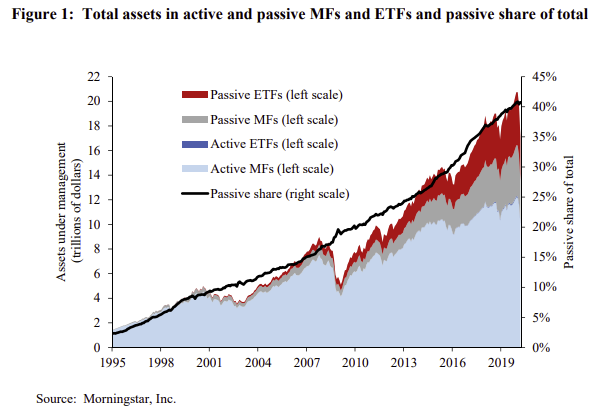 Is a < 0?
Information has a cost
Grossman-Stiglitz paradox
This presentation may explain the paradox
In our case, cost is the active fund’s expense ratio
What if active managers improve the market?
Fraser-Jenkins’ Passive investing is worse than Marxism
What if active managers improve the market?
Fraser-Jenkins’ Passive investing is worse than Marxism
What if the market performance deteriorates when less analysts analyse securities?
What would the market look like if no active managers?
Absolute Zero:
The market constituents frozen in time
What would the market look like if no active managers?
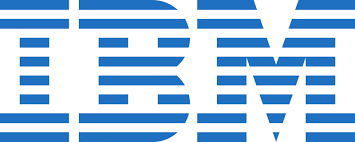 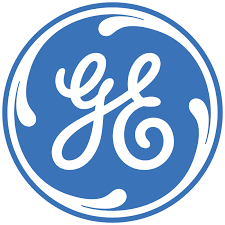 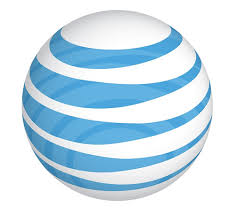 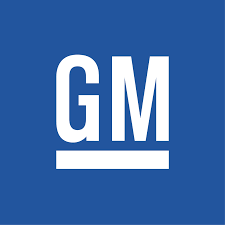 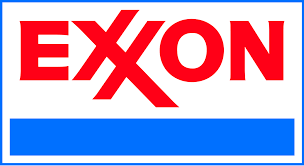 1985
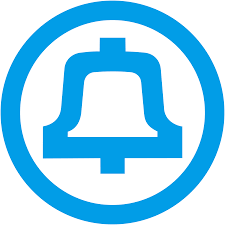 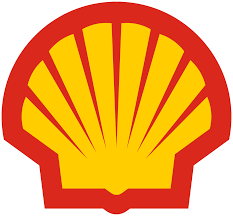 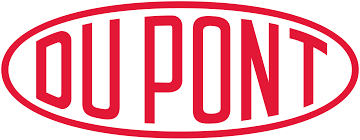 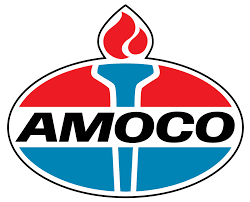 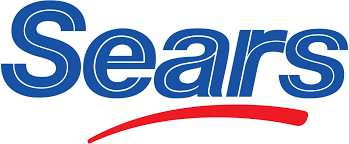 What would the market look like if no active managers?
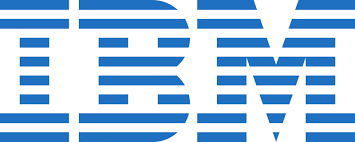 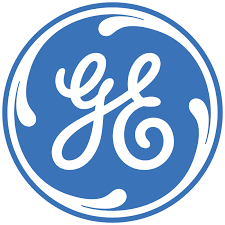 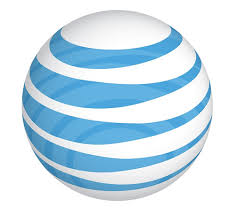 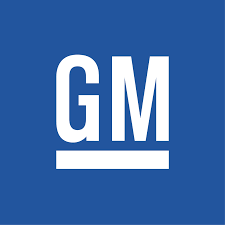 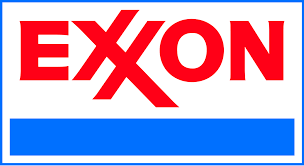 1985
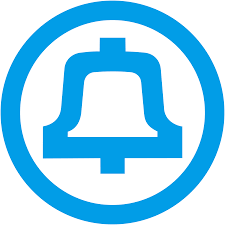 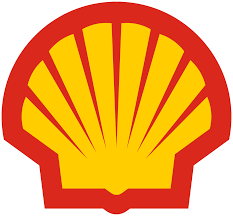 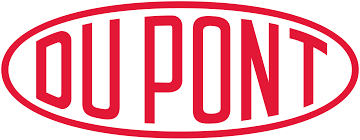 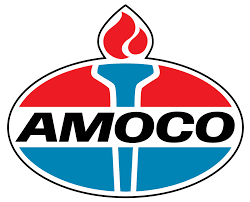 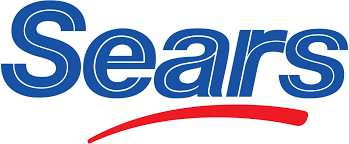 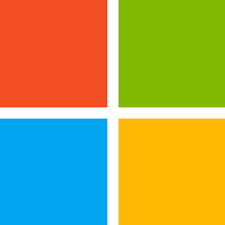 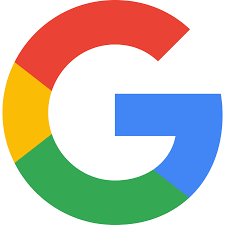 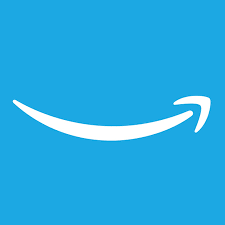 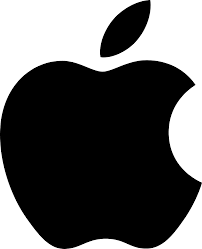 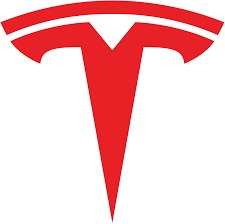 2022
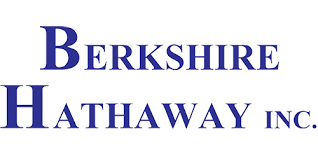 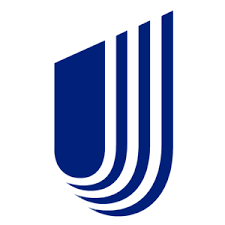 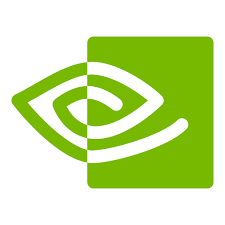 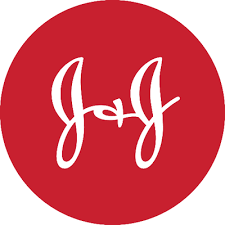 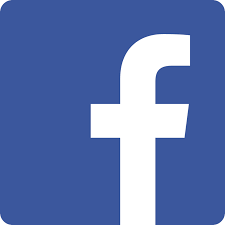 What if active managers improve the market Sharpe ratio?
What if active managers improve the market Sharpe ratio?
Assumption

Analysts take the “analytic oath” - First do no harm

SR’(p)  0 for all p
If active managers improve the market Sharpe ratio
Passive managers
Freeloaders
If active managers improve the market Sharpe ratio
Passive managers
Parasites
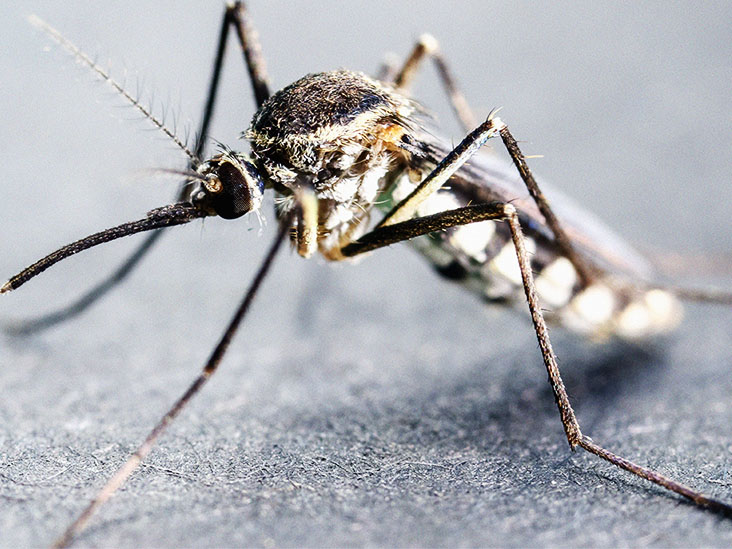 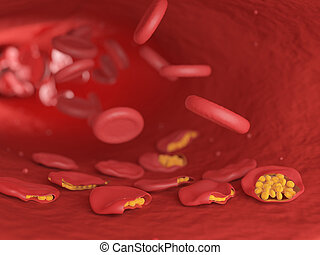 The virus
Passive investing
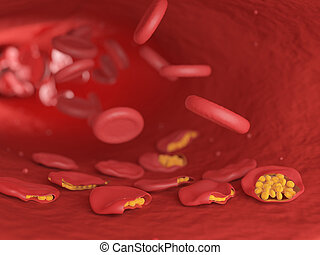 The virus
Passive investing
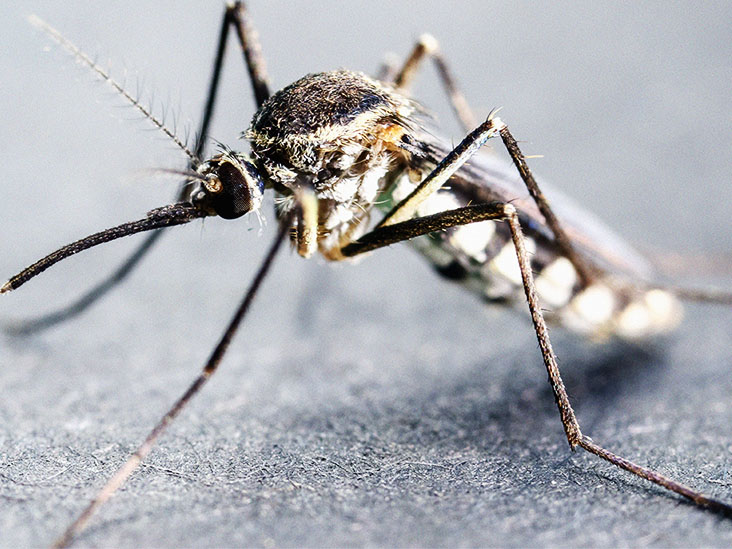 The carrier
Passive managers
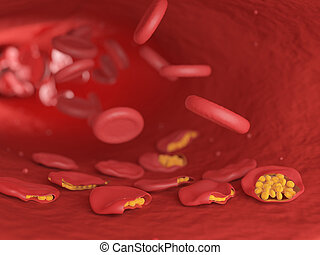 The virus
Passive investing
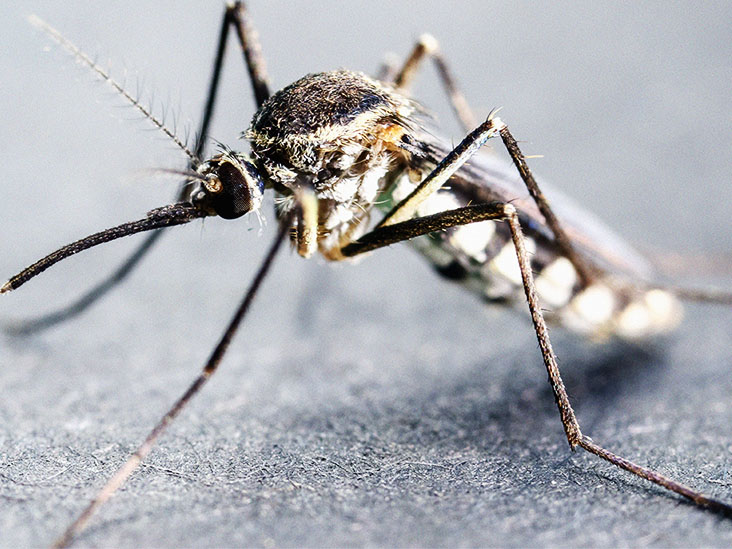 The carrier
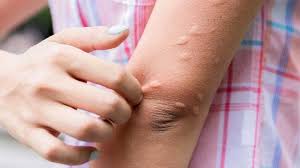 The host
Passive managers
Active managers
What if investors collaborate?
Assumption

All investors build active portfolios to have the same a and n.
This is less strict than the “homogeneity of expectations” of the CAPM
What if investors collaborate?
Assumption

All investors build active portfolios to have the same a and n.
This is less strict than the “homogeneity of expectations” of the CAPM
Assumption

All investors know SR(p)
What if investors collaborate?
Assumption

All investors build active portfolios to have the same a and n.
This is less strict than the “homogeneity of expectations” of the CAPM
Assumption

All investors know SR(p)
 y*/w* is the same for every investor                     
 p = y*/w*
When investors collaborate
f(w,y) = wm(p) + ya – ½ l (w2s2 + y2n2)                  where p = y/w


	                                        w* = m(p*) – p* m’(p*)     =   SR(p*) – p* SR’(p*)
                                                                         ls2                                  ls

	                                         y* =  a + m’(p*)                =   IR + c SR’(p*)        where c = s/n
                                                                    ln2                                      ln
When investors collaborate
f(w,y) = wm(p) + ya – ½ l (w2s2 + y2n2)                  where p = y/w


	                                        w* = m(p*) – p* m’(p*)     =   SR(p*) – p* SR’(p*)
                                                                         ls2                                  ls

	                                         y* =  a + m’(p*)                =   IR + c SR’(p*)        where c = s/n
                                                                    ln2                                      ln
SR* = √ (SRalt2 + IRalt2)            where           SRalt = SR(p*) – p*SR’(p*)      and       IRalt = IR + c SR’(p*)
When investors collaborate
f(w,y) = wm(p) + ya – ½ l (w2s2 + y2n2)                  where p = y/w


	                                        w* = m(p*) – p* m’(p*)     =   SR(p*) – p* SR’(p*)
                                                                         ls2                                  ls

	                                         y* =  a + m’(p*)                =   IR + c SR’(p*)        where c = s/n
                                                                    ln2                                      ln
SR* = √ (SRalt2 + IRalt2)            where           SRalt = SR(p*) – p*SR’(p*)      and       IRalt = IR + c SR’(p*)
Observations

The critical function is not SR(p) but SR’(p).
SR’ acts like extra ‘supercharged’ IR
Miniscule gradient is required to move to 100% proportion of active (SR’ > 0.045)
m’ must exceed -a

If SR(p) is constant, then Treynor and Black is recovered
When SR(p) is piecewise linear
SRmin                              if         p < plo
     SR(p) =    SRmin + (p – plo)D          if plo  p  phi                                    D = SRmax – SRmin
                     SRmax                             if phi < p                                                         phi – plo
When SR(p) is piecewise linear
SRmin                              if         p < plo
     SR(p) =    SRmin + (p – plo)D          if plo  p  phi                                    D = SRmax – SRmin
                     SRmax                             if phi < p                                                         phi – plo
Examples with: s = 16.6%,     n = 5%,     SRmax = 0.3,           and     SRmin = 0.1,    plo = 10%,    phi = 20%
Case 1) IR > 0

p* = 100%     …regardless of SR(p)
Objective function
100%
100%
Proportion active (p)
Market exposure (w)
0%
0%
Case 2) IR = 0

p* = phi
Objective function
100%
100%
Proportion active (p)
Market exposure (w)
0%
0%
Case 3) IR < 0
(e.g. a = 0 and e = 1%)
p* = phi
Objective function
100%
100%
Proportion active (p)
Market exposure (w)
0%
0%
When investors do not collaborate
The interesting case
a = -e (no gross-of-fee alpha, and active management fee of e)
Assumption
There are a large number of investors


p is unaffected by an individual investor
SRP(r)  =   SR(p) – er/s
             √1 + (nr/s)2
When investors do not collaborate
When investors do not collaborate
When investors do not collaborate
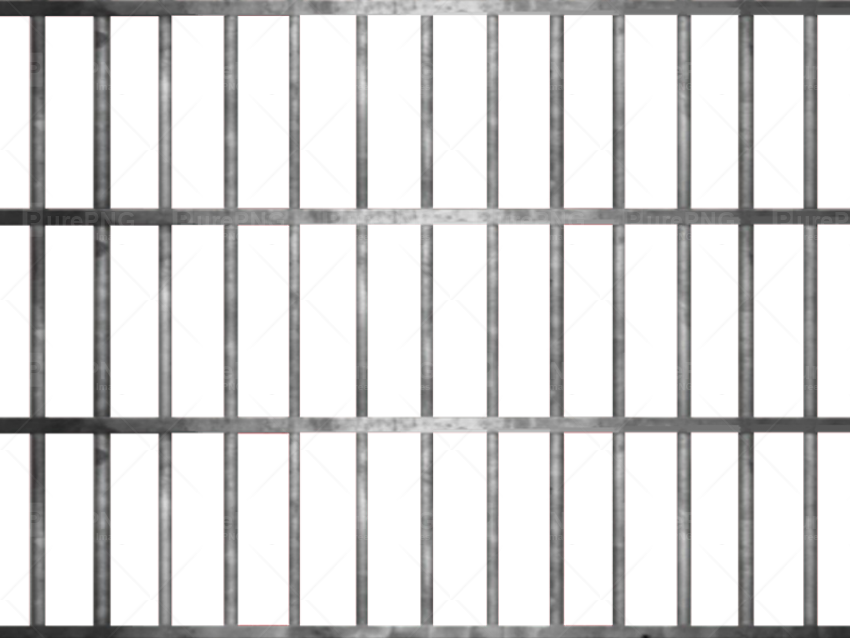 When investors do not collaborate
Prisoners’ dilemma
Solutions to removing the dilemma
Active Managers: Reduce the cost of active management

Passive Managers: Increase the cost of passive management
Solutions to removing the dilemma
Active Managers: Reduce the cost of active management

Passive Managers: Increase the cost of passive management

Regulator: Impose a levy on passive and give to active
This removes the impact of e
Solutions to removing the dilemma
Active Managers: Reduce the cost of active management

Passive Managers: Increase the cost of passive management

Regulator: Impose a levy on passive and give to active
This removes the impact of e
Levy = sfSRhi + phie                                            where f = (phin/s)2
                     1 + f
If e = 0.5% then levy = 11.8bps
The dilemma is removed
The levy forms an equilibrium
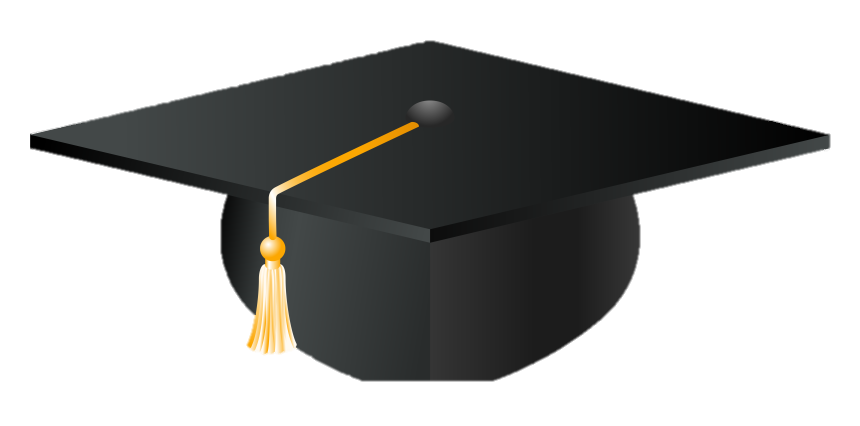 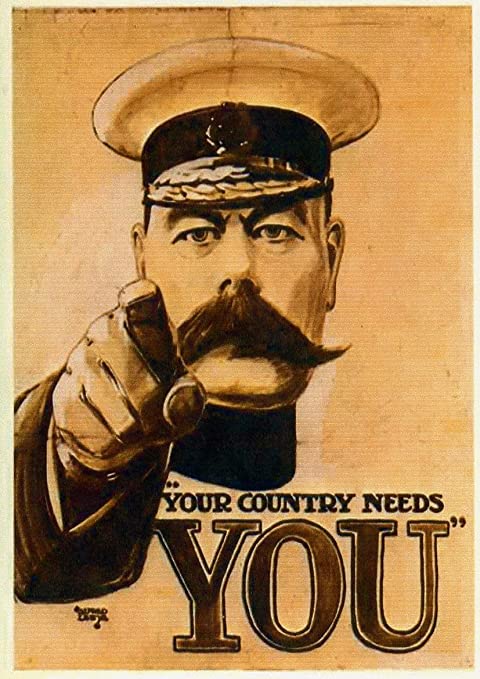 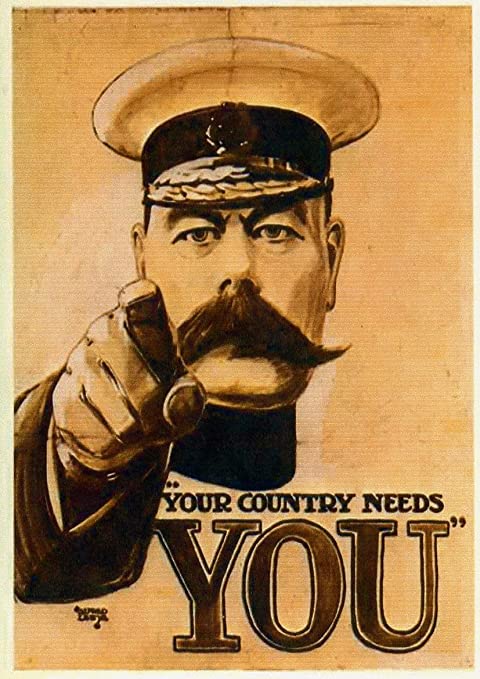 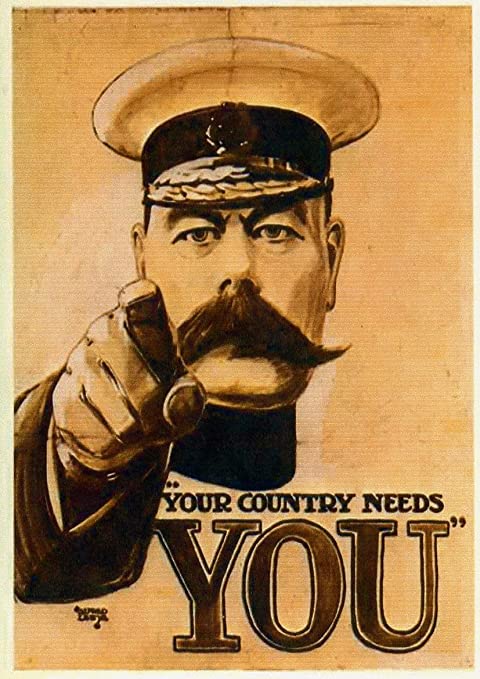 MARKET
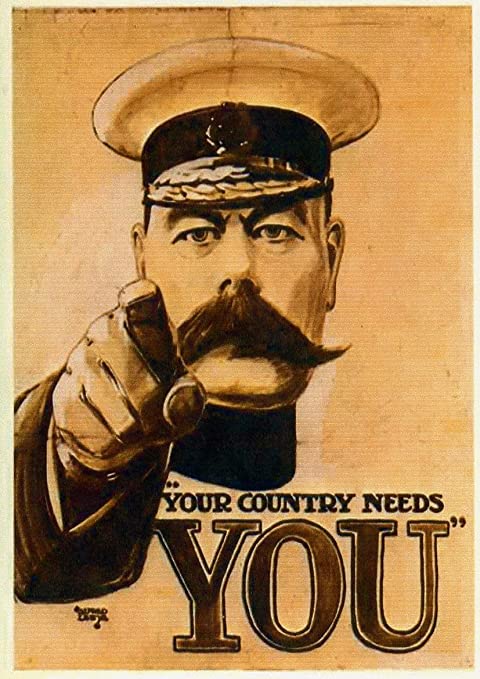 Responsible investing
Trend: investors taking more responsibility for their investments (eg ESG, SRI)

Why no responsibility toward the market they are using?
Responsible investing
Trend: investors taking more responsibility for their investments (eg ESG, SRI)

Why no responsibility toward the market they are using?
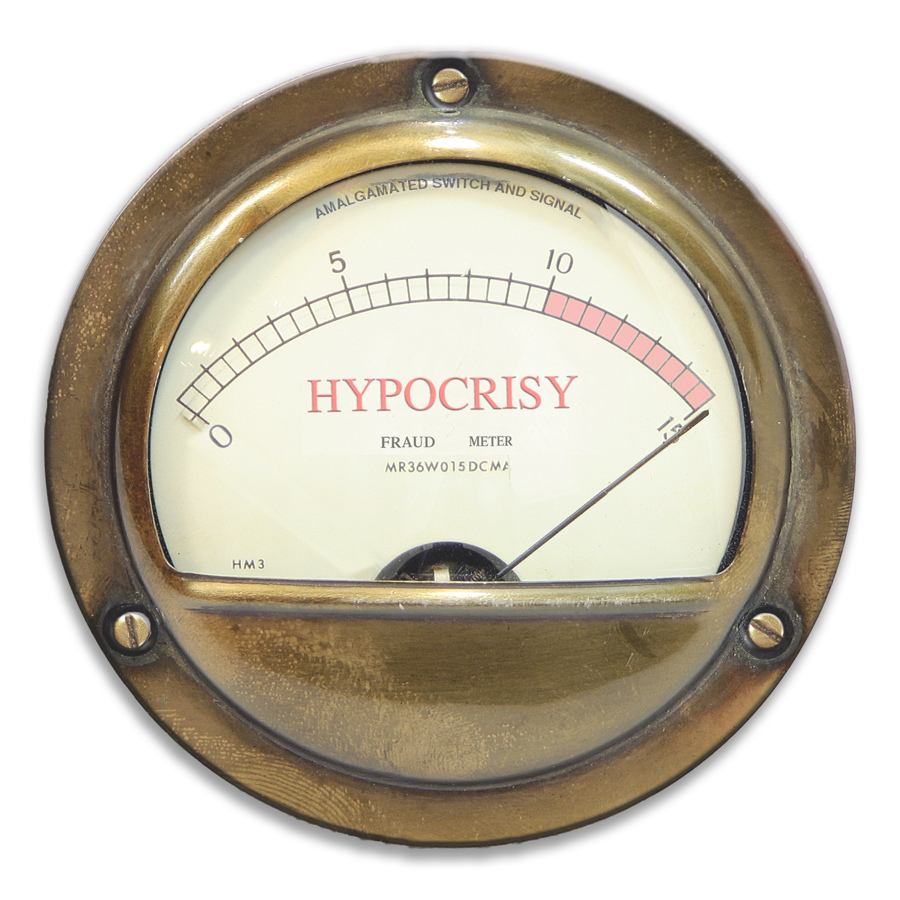 Conclusions
If investors affect market efficiency, portfolio construction must be reconsidered

Urge academia to identify SR(p)

If there is any kind of increase in SR when just a small proportion of the market is active,
Can we persuade passive investors to act responsibly?
If not, the prisoners’ dilemma will continue

Something is needed to break the prisoners’ dilemma
Levy?
If not, what?
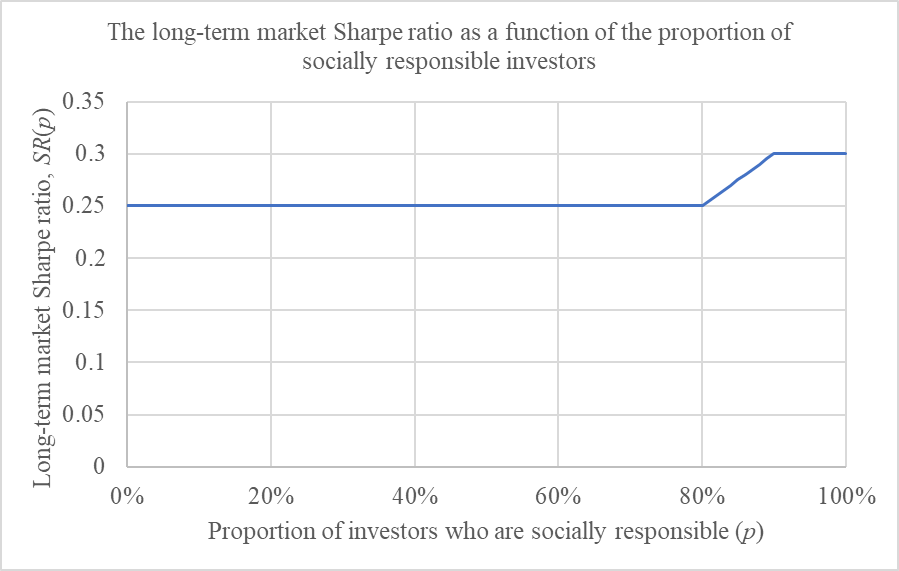 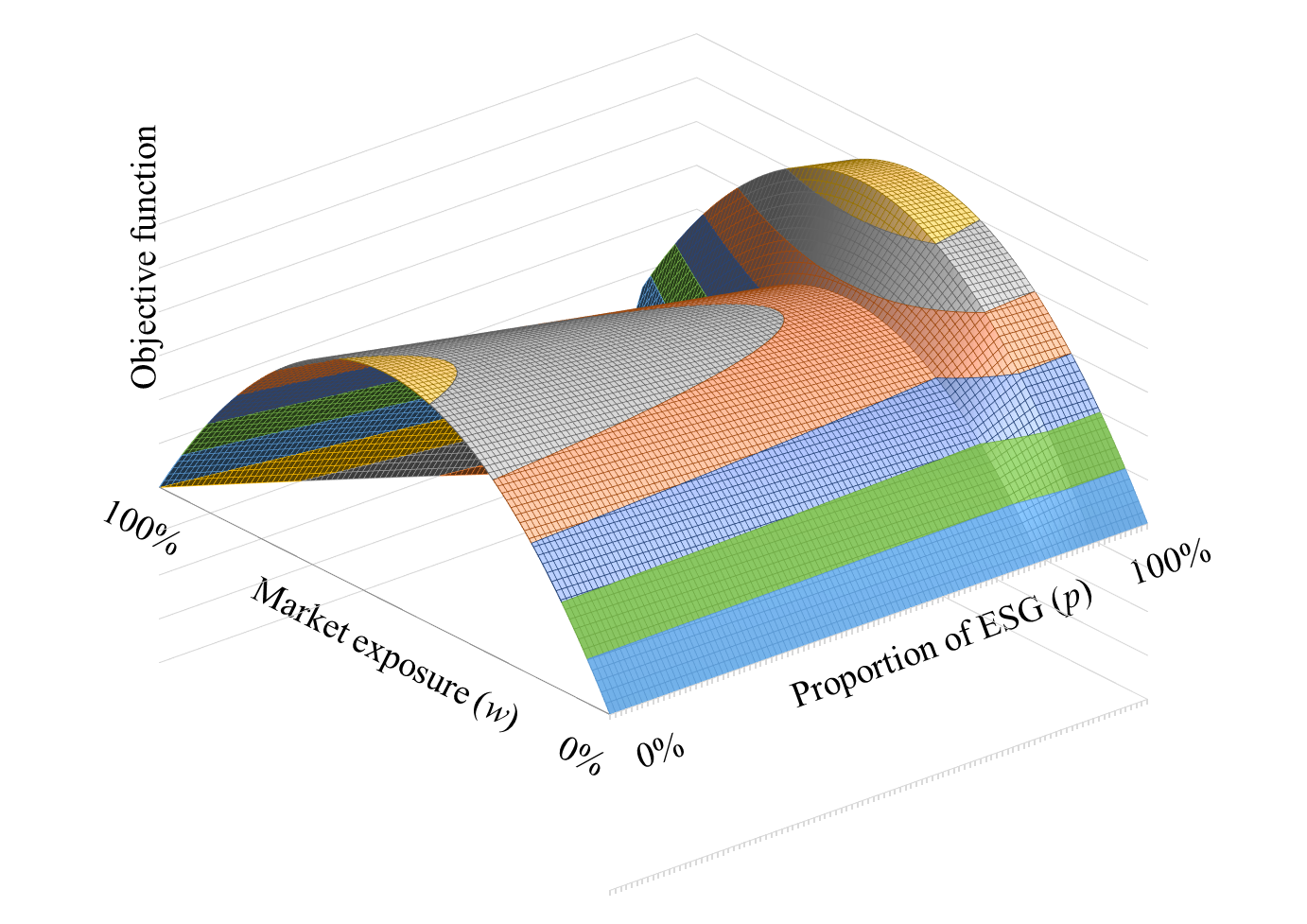 When  ESG IR is negative: